English 101
How to learn English
Fast and efficiently
My own experience
Didn’t have much English to begin with
Moved to Canada at age 7
Spelled everything incorrectly. EVERYTHING
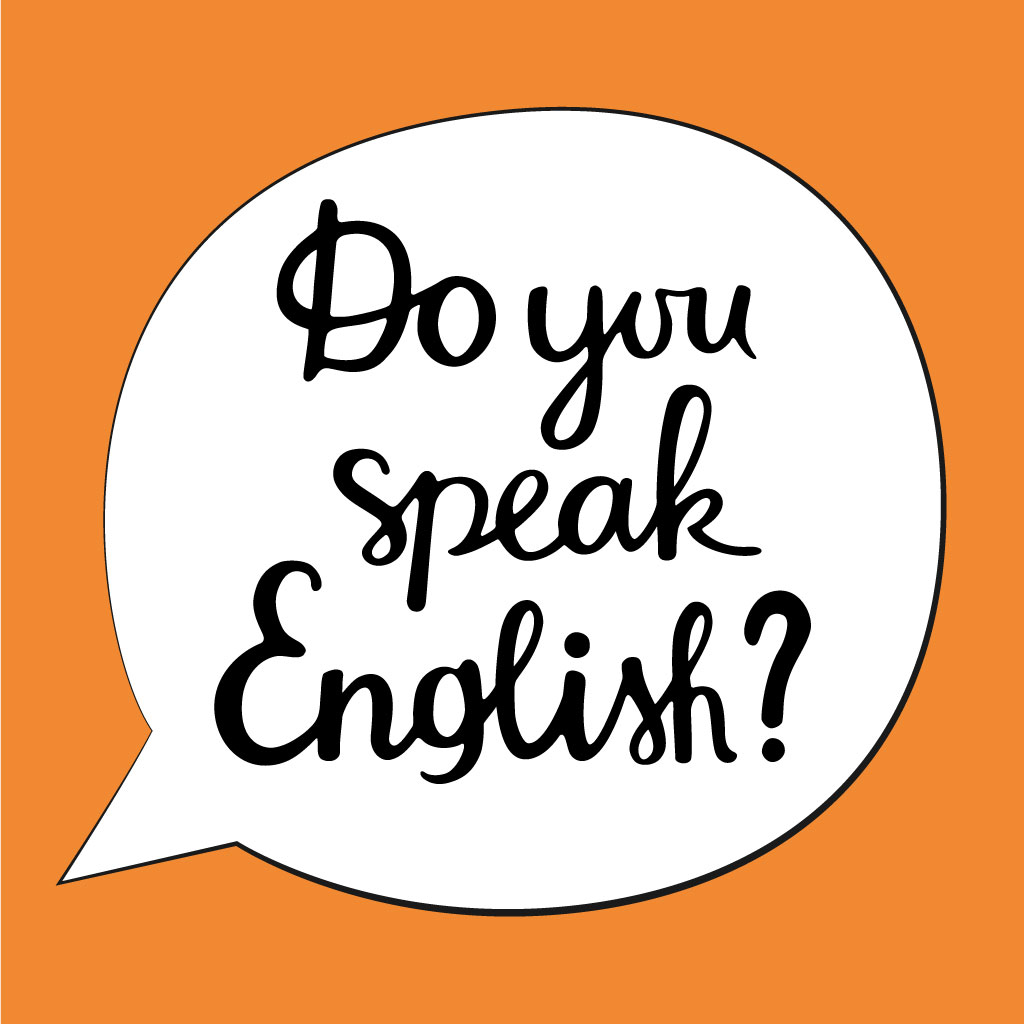 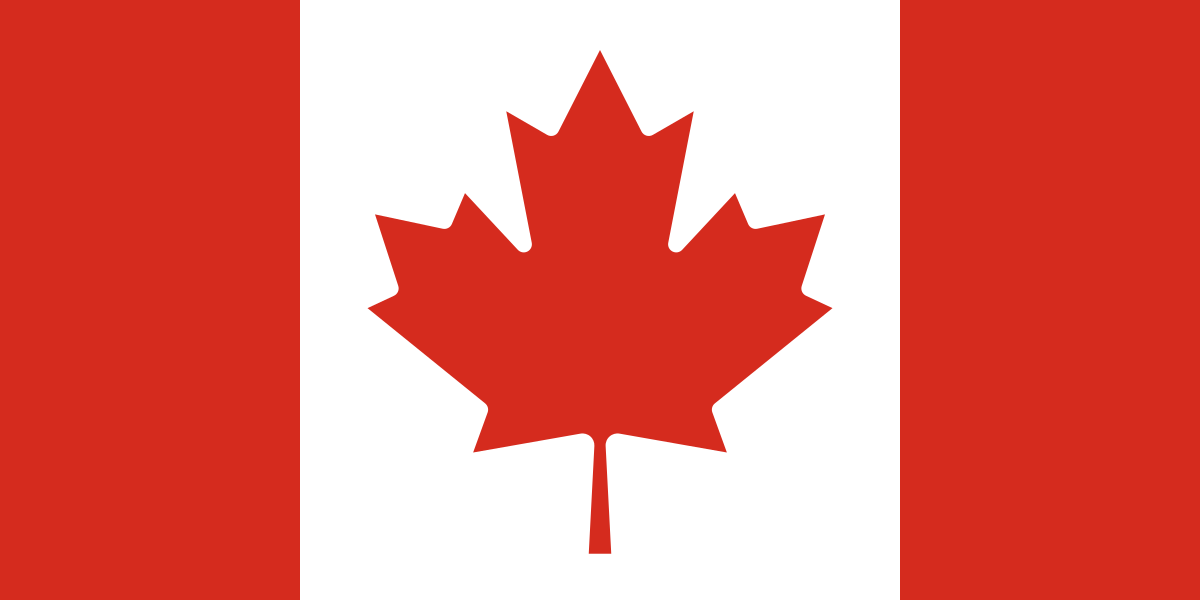 First ever assignment
This is my family. 
This is my dad. 
This is my mom. 
This is my sister. Her name is Ariel. 
My family is from Taiwan.
Lis is my family. 
Lis is my dad. 
Lis is my mom. 
Lis is my seester. Her name is Ariel. 
My family is frum Taiwan.
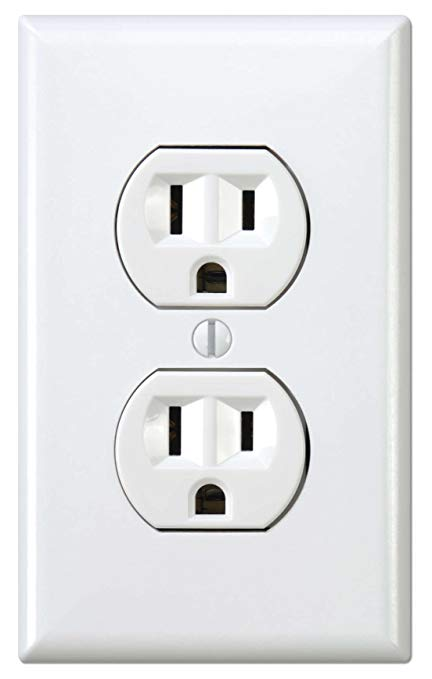 Embarrassing Moments
What is a vegetarian?
On purpose VS purposefully
Outlet (electrical)
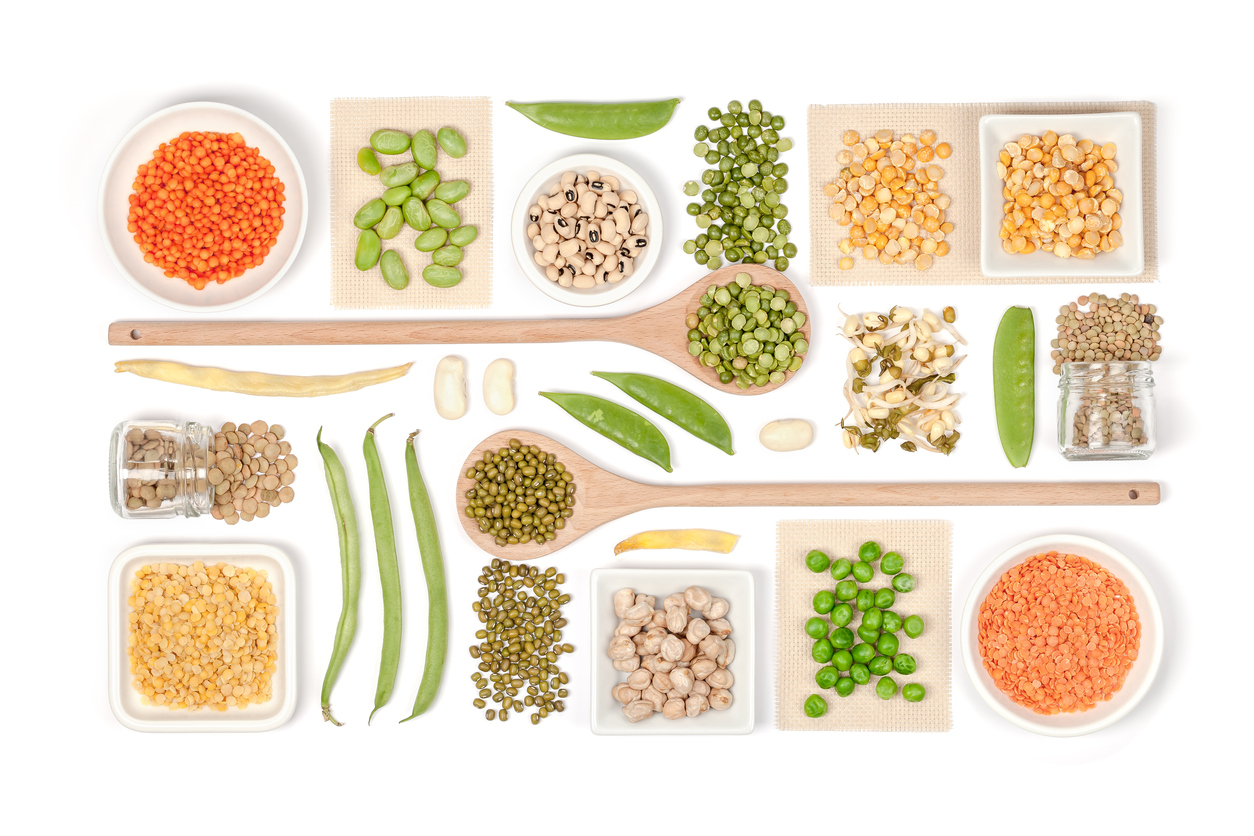 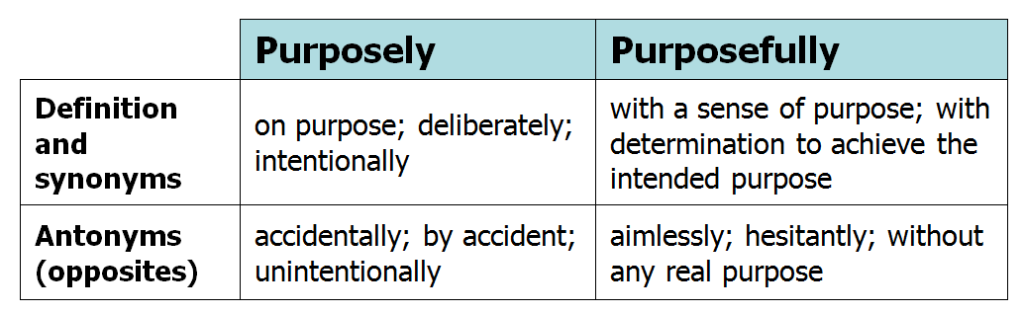 English as Second Language
4 years in Canada
ESL Classes
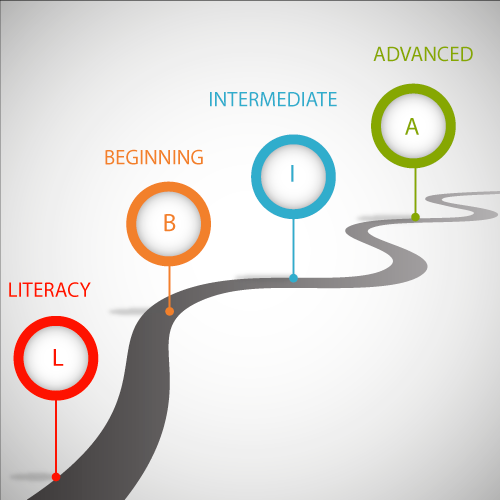 So… how to get better?
LET’s play a game!
Charades
Pick a representative
Representative will sit at the front, facing their teammates
A word will be written on the board
Teammates will take turns describing the word on the board
The representative will try to guess the word
Reading
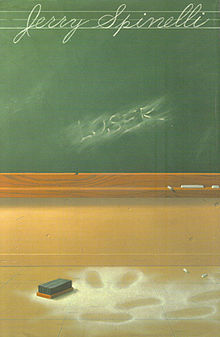 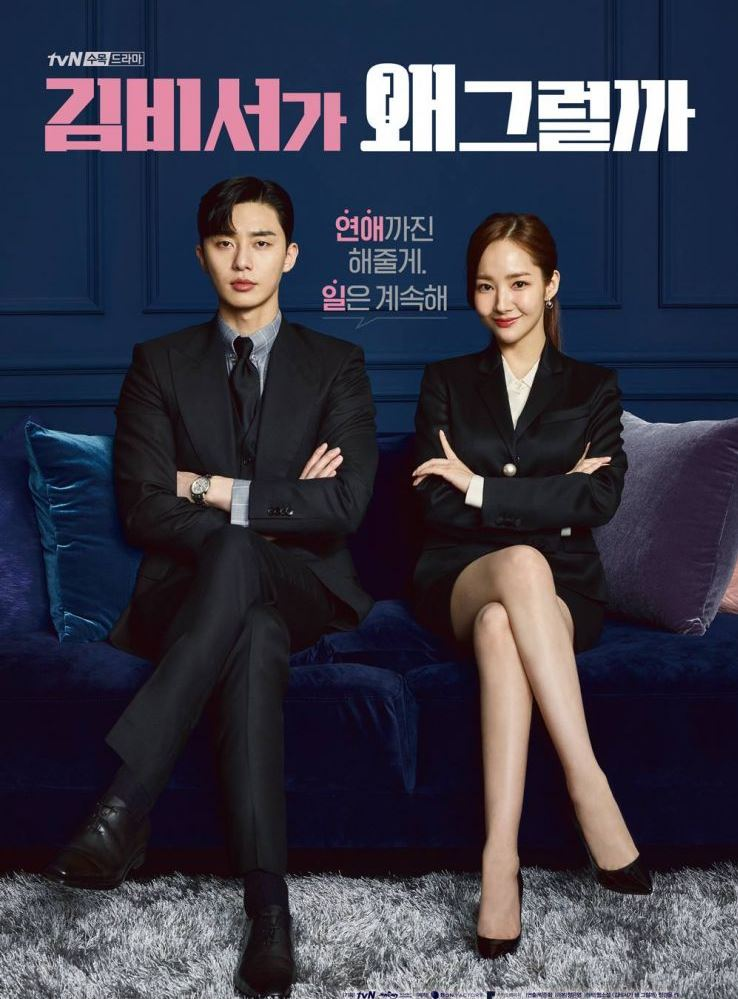 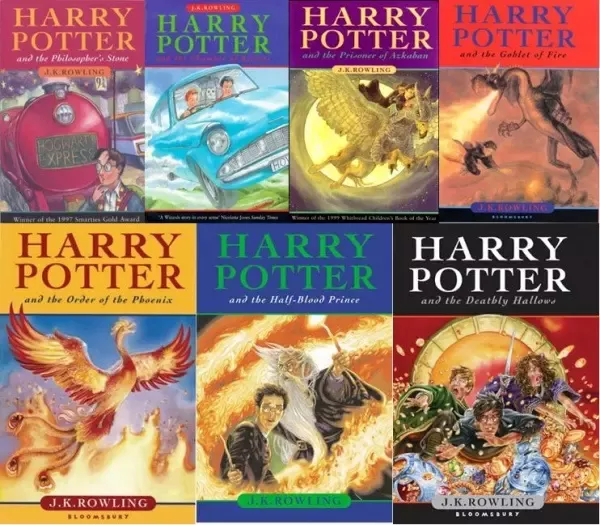 Watched TV!
Subtitles in English!
Read books
Talk about books with teachers/friends
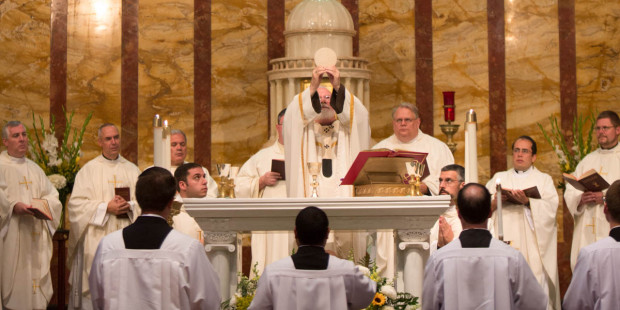 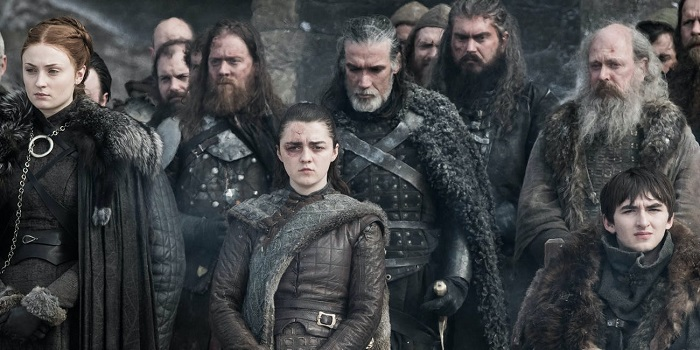 Listening
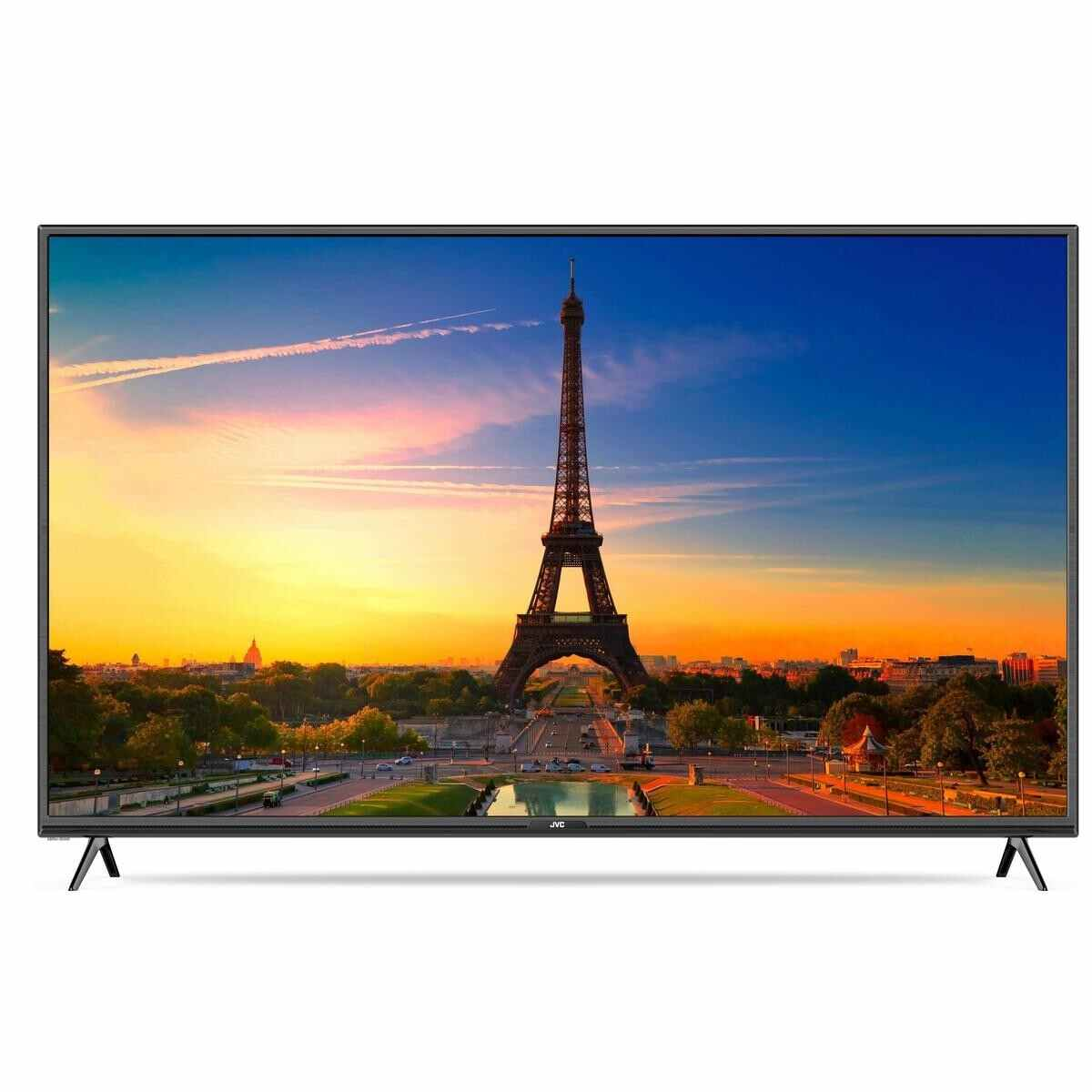 TV!
With ENGLISH subtitles!
Listen to other people talking
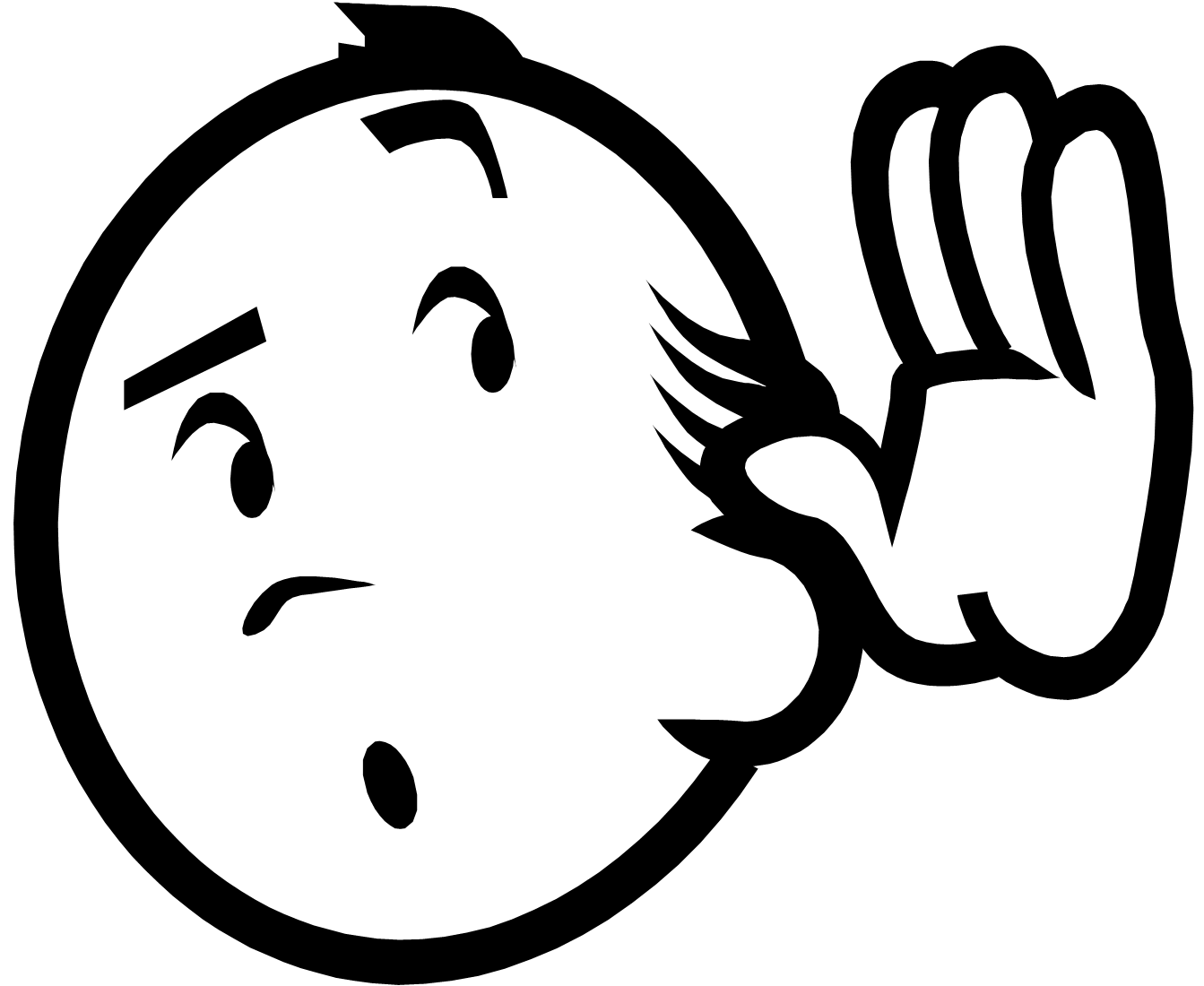 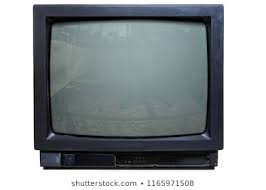 Let’s play another game
Last man standing
We will choose a topic
Everyone stands up
I will throw a ball at a student 
Name something related to the topic
Toss the ball at another person
Name another thing related to the topic
YOU HAVE TO BE FASTTTTT!!!!!!! 5 seconds
Writing
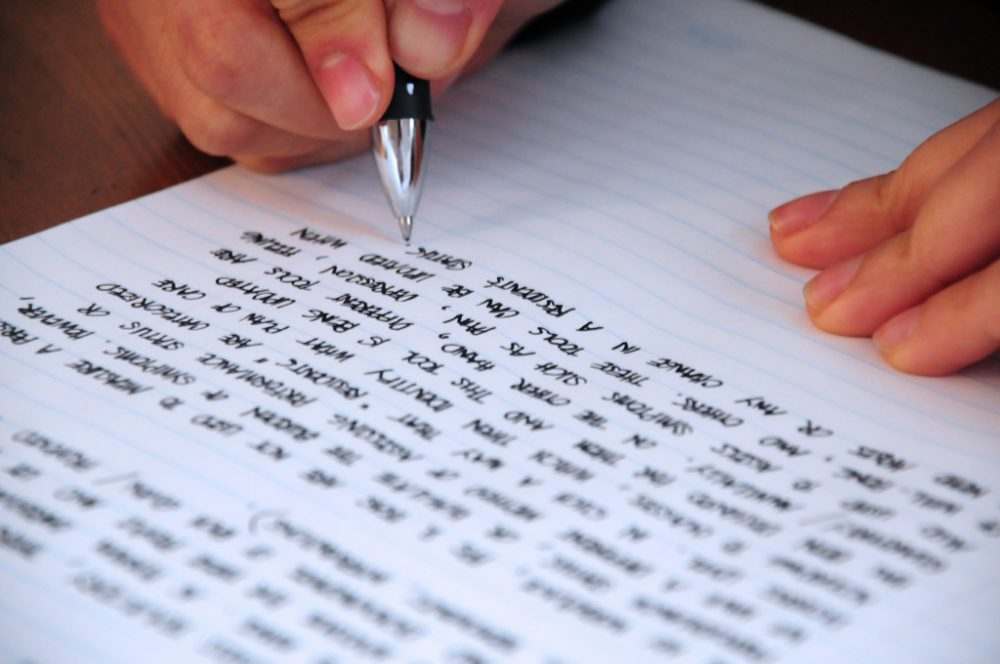 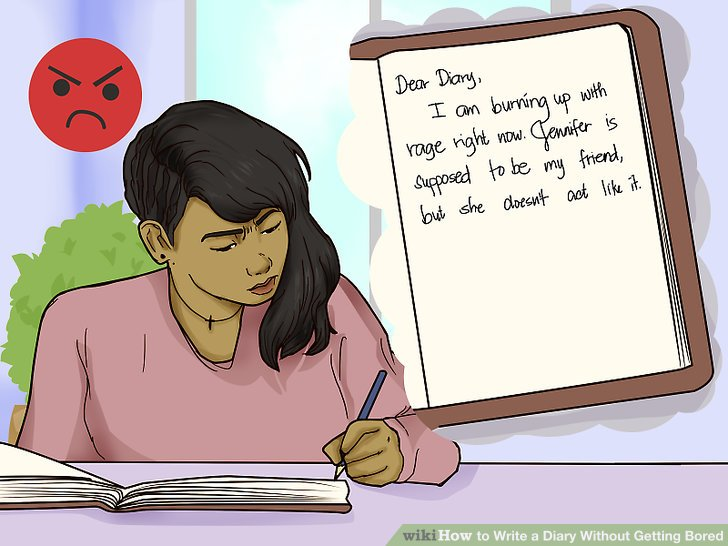 Most difficult!
Takes practice
Reading really helps!
See how other people write
Write reflections!
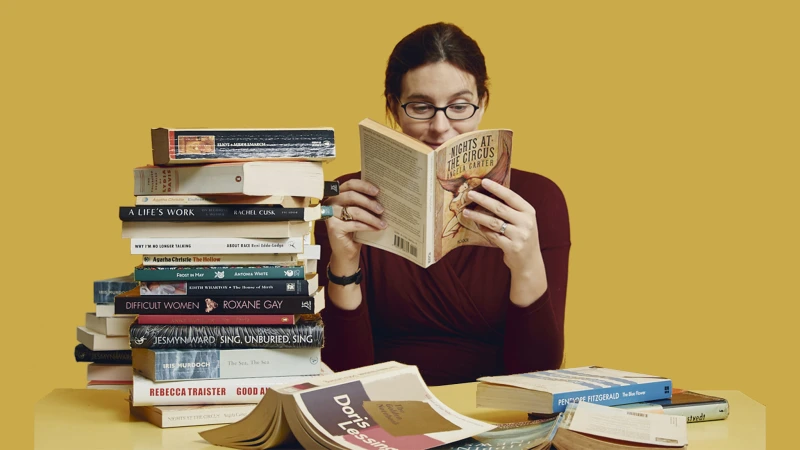 Speaking
SPEAKKKKKKKK
Use other words if stuck
Read aloud
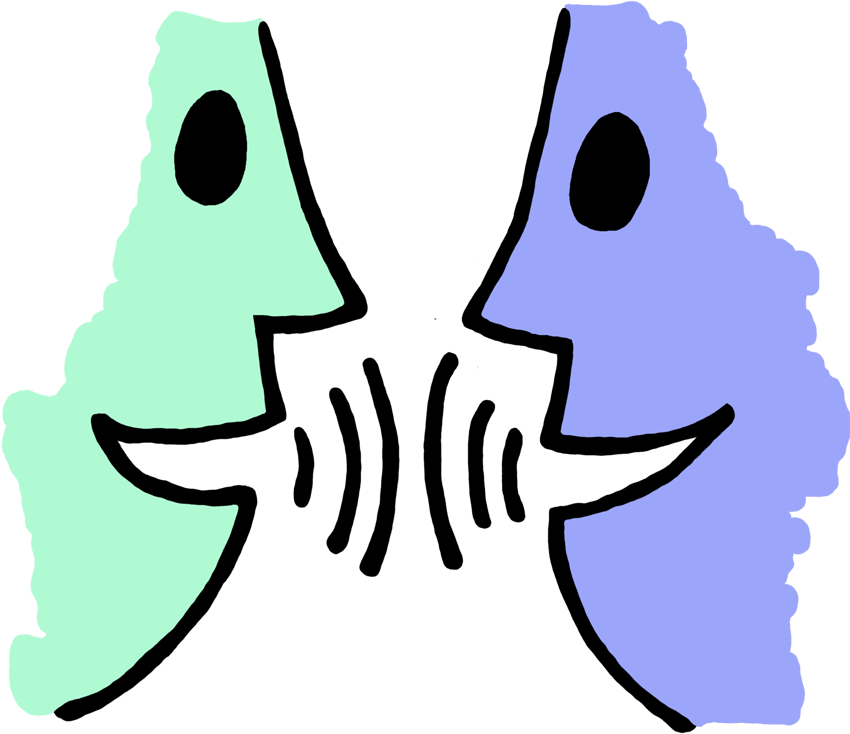 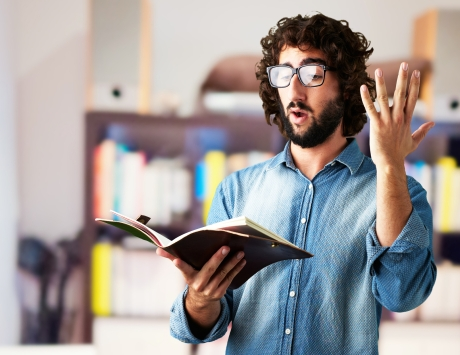 Book recommendations
Holes (Louis Sachar)
Stargirl (Jerry Spinelli)
Black Beauty (Anna Sewell)
A Wrinkle in Time (Madeleine L'Engle)
Reading
Listening
Speaking
Writing
What do you do to learn English?
Tutors?
Is there a need?
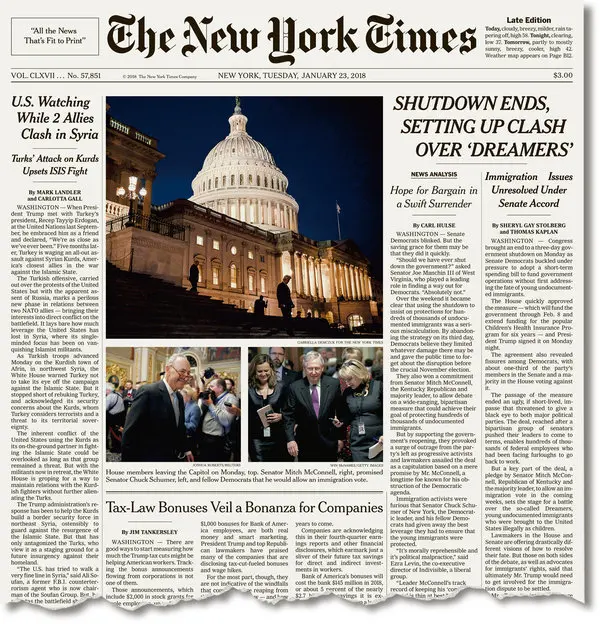 I had a tutor
From grades 4 to 6
Vocabulary, essay structure, reading comprehension
Resource for more PRACTICE
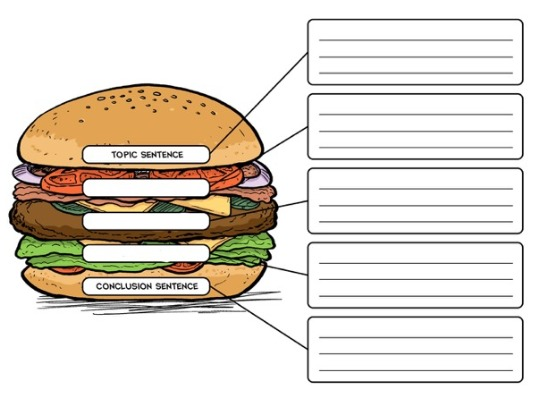 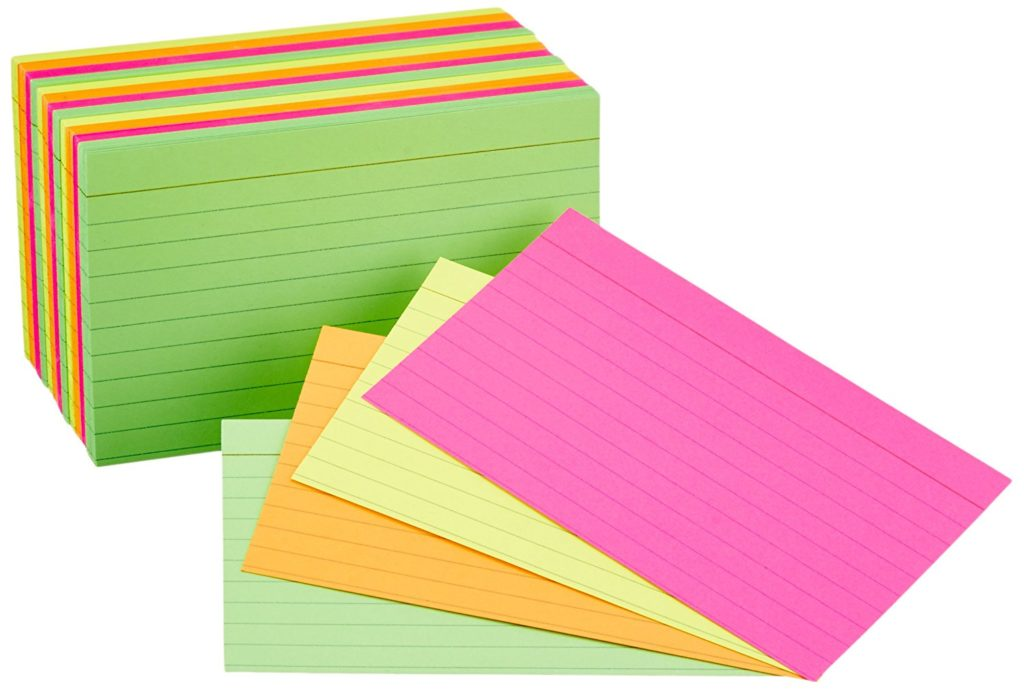 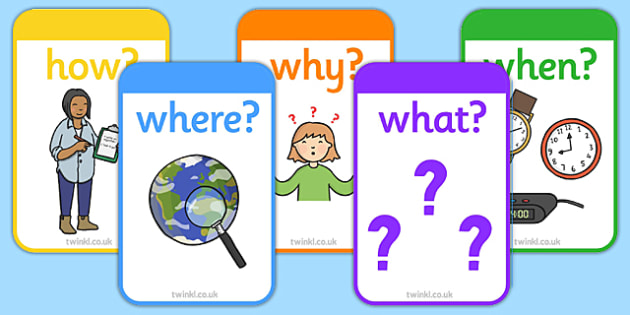 Do you need a tutor?
NO
Tutor is only for practice (someone to tell you what’s wrong/right)
Can find other resources
Online
Library
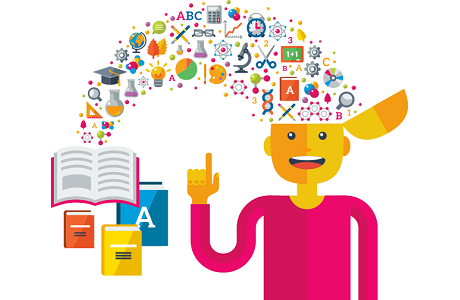 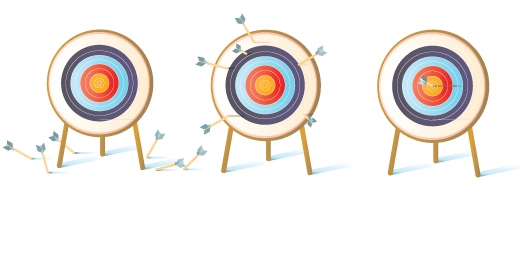 After all…
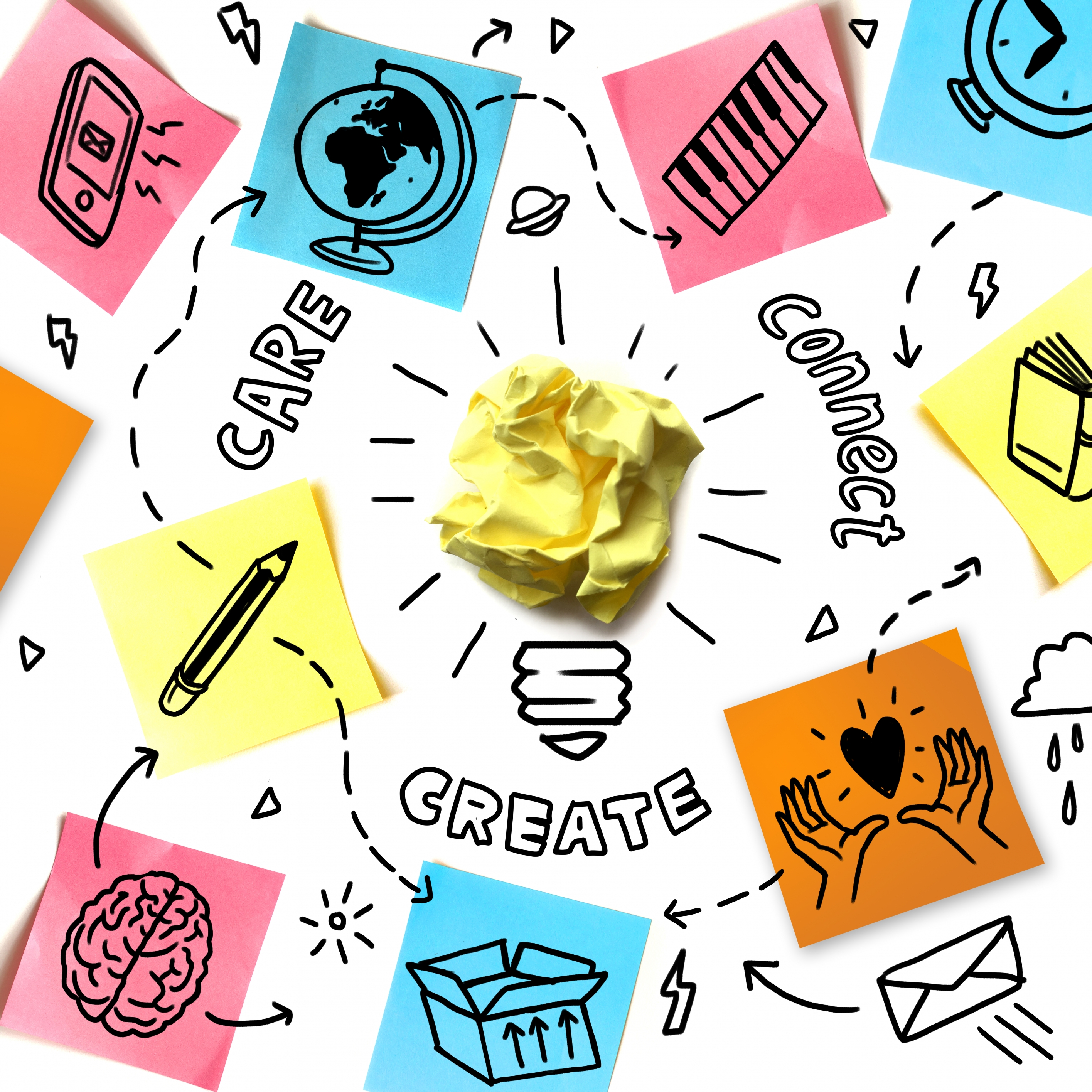 You will never learn unless you want to
You will never learn if you don’t try
Which is why
The people who really listened and participated today get a REWARD
You reap what you sow!
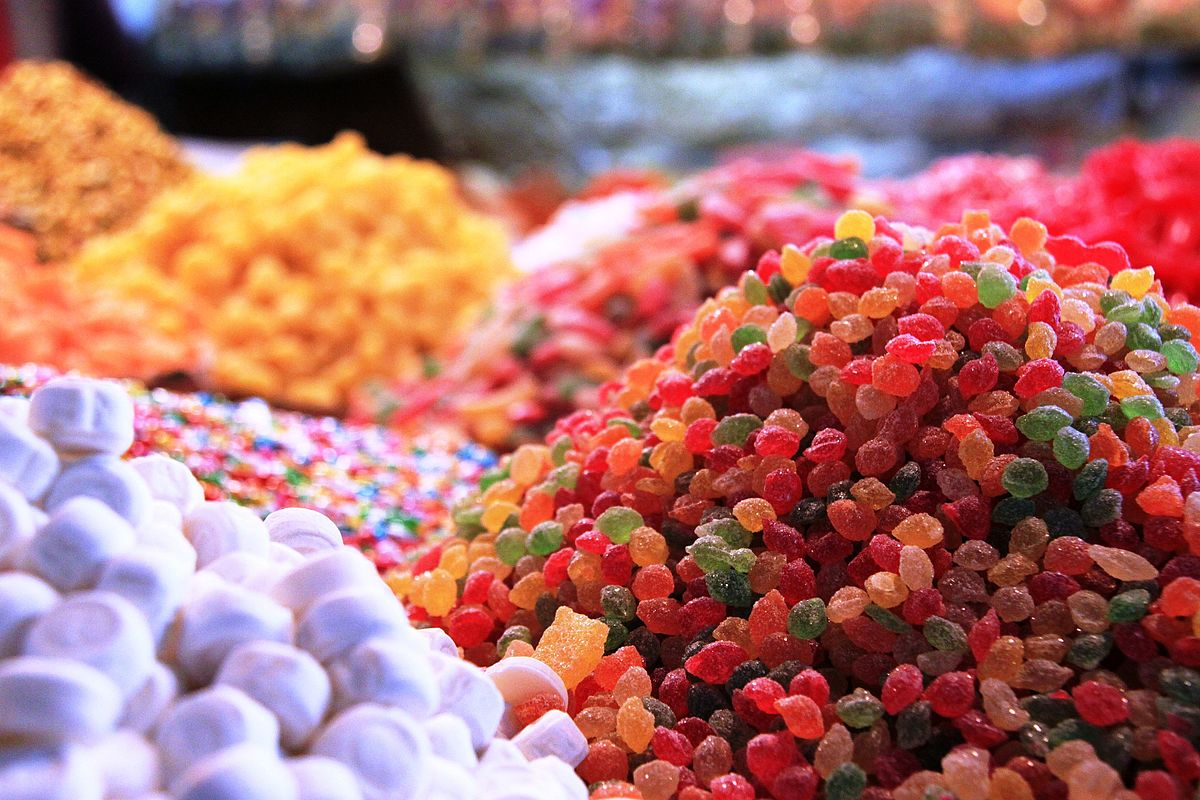